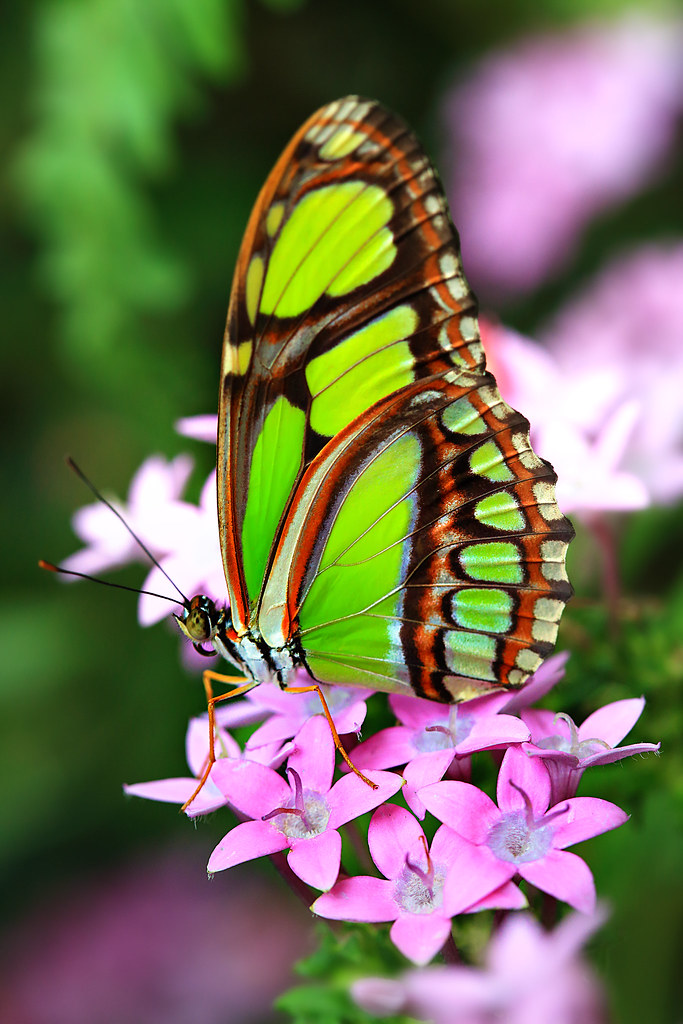 a butterfly
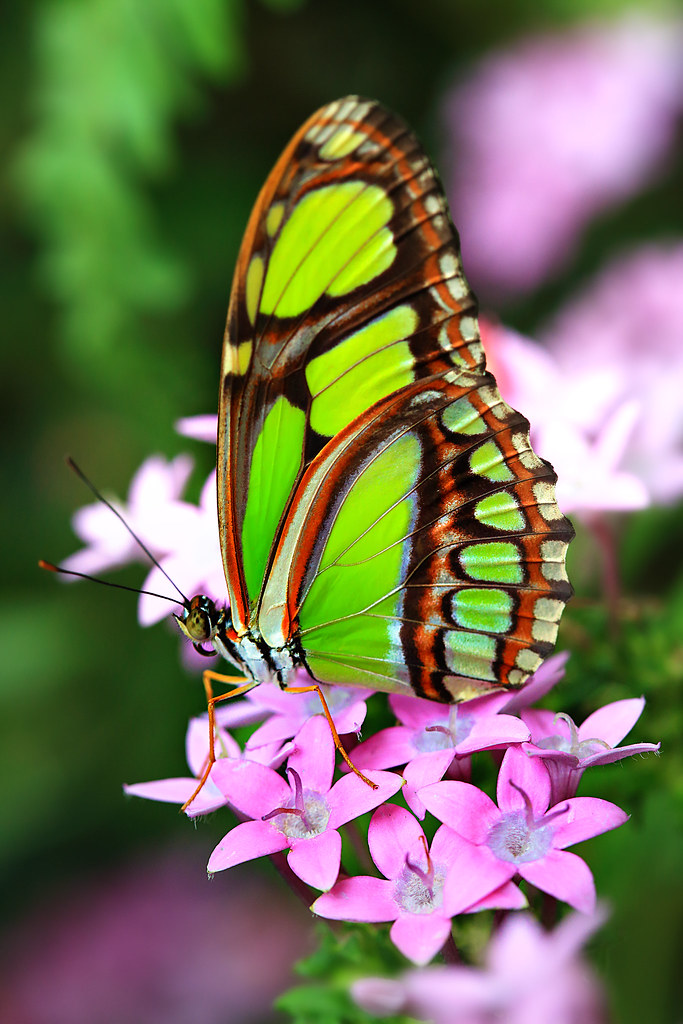 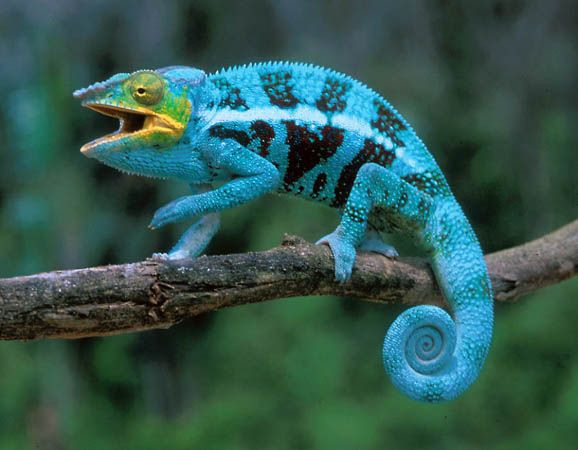 a lizard
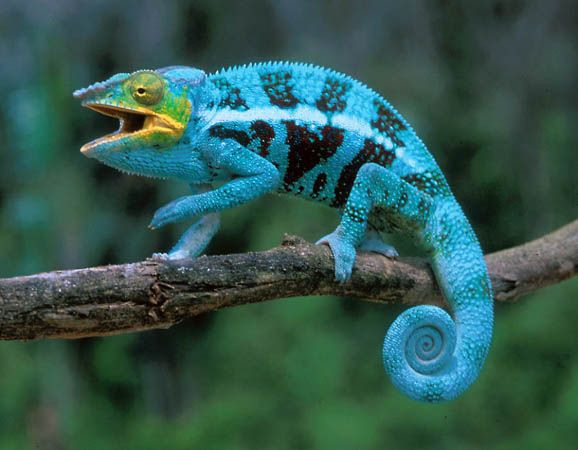 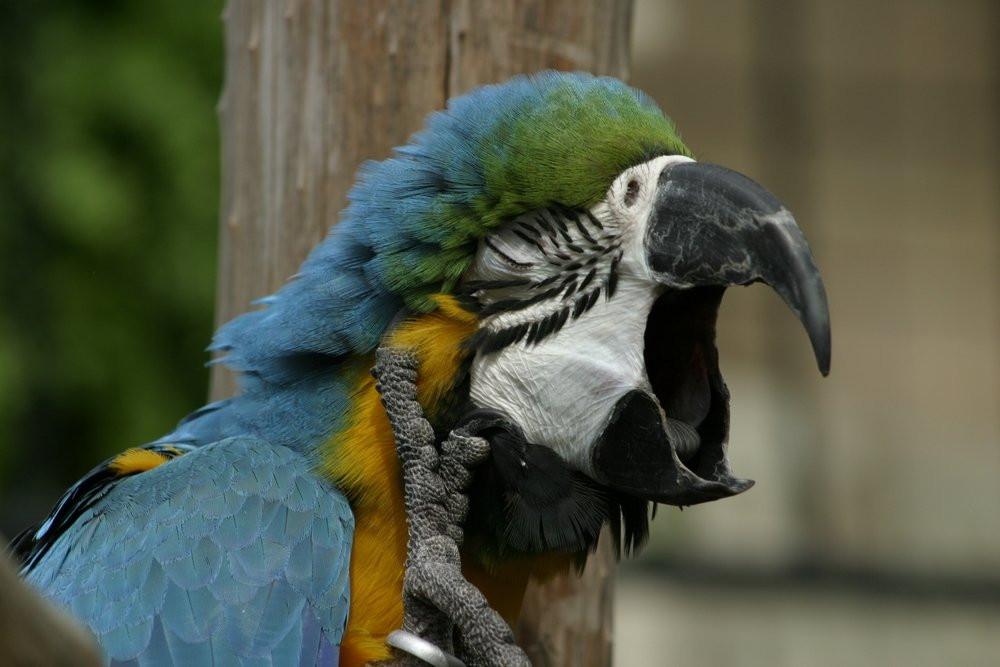 a parrot
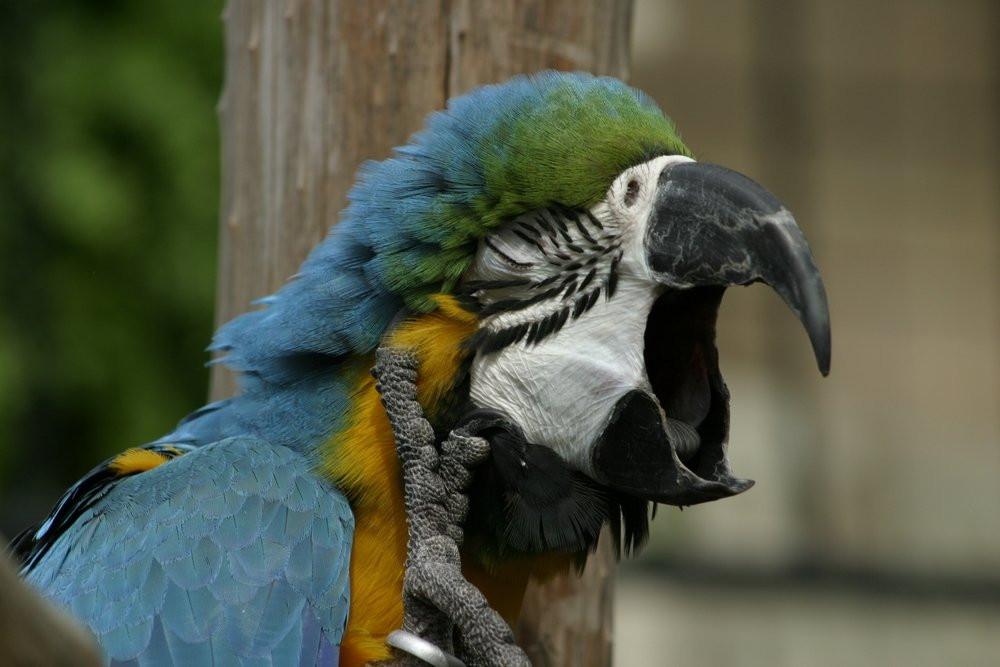 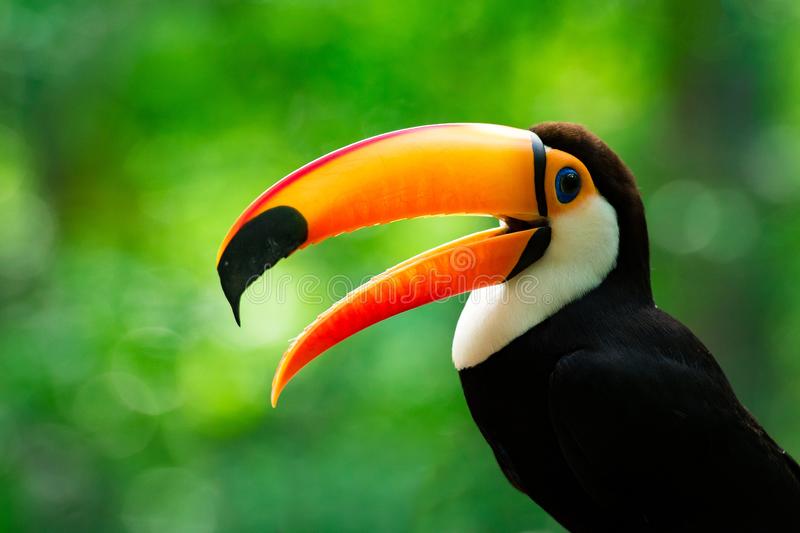 a toucan
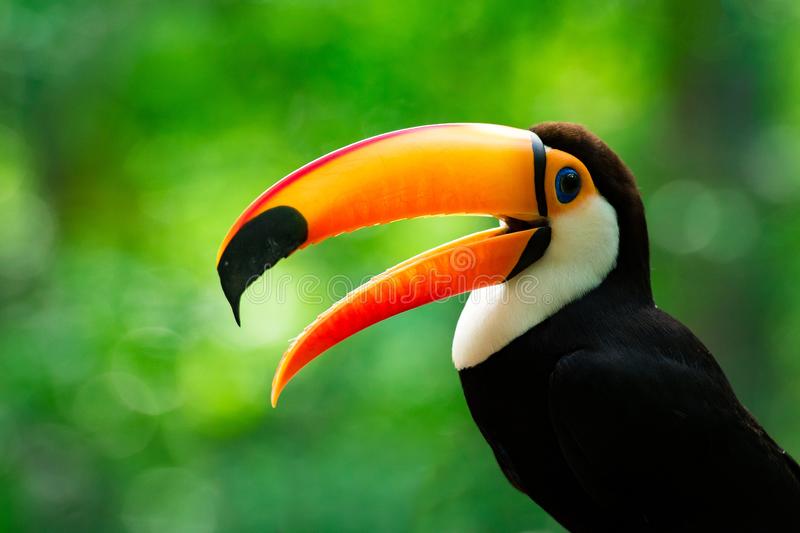 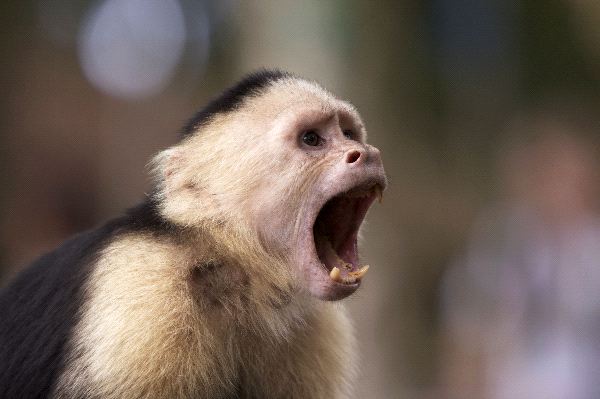 a monkey
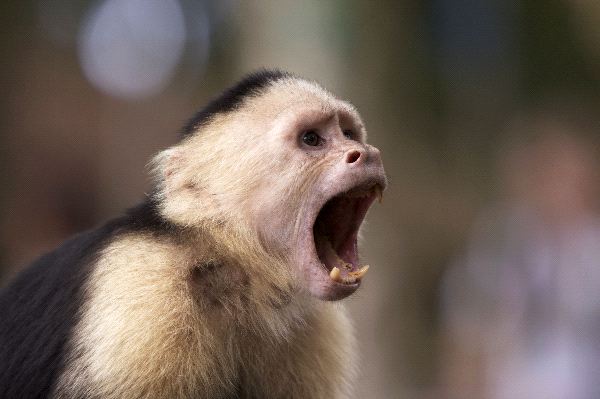 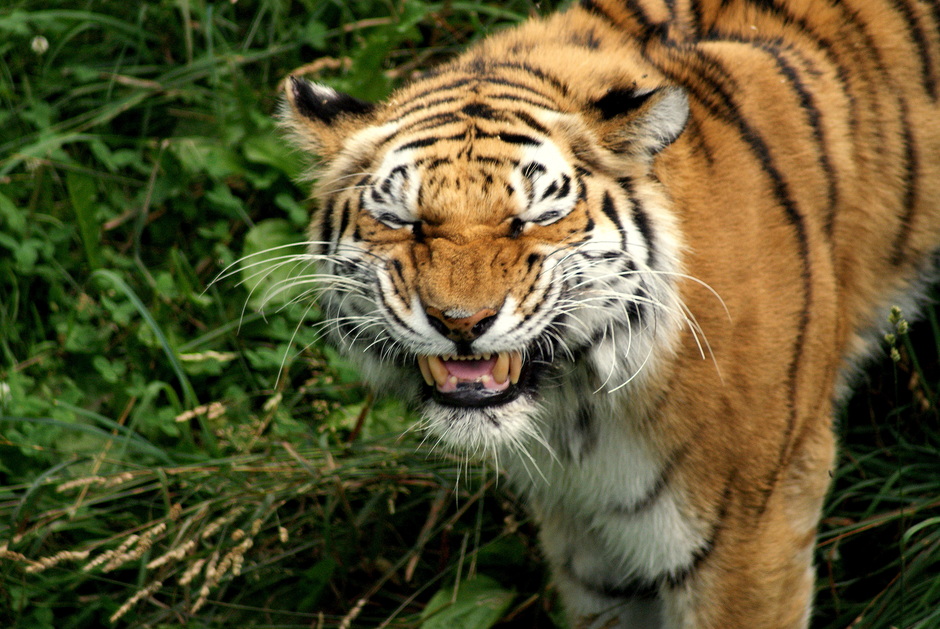 a tiger
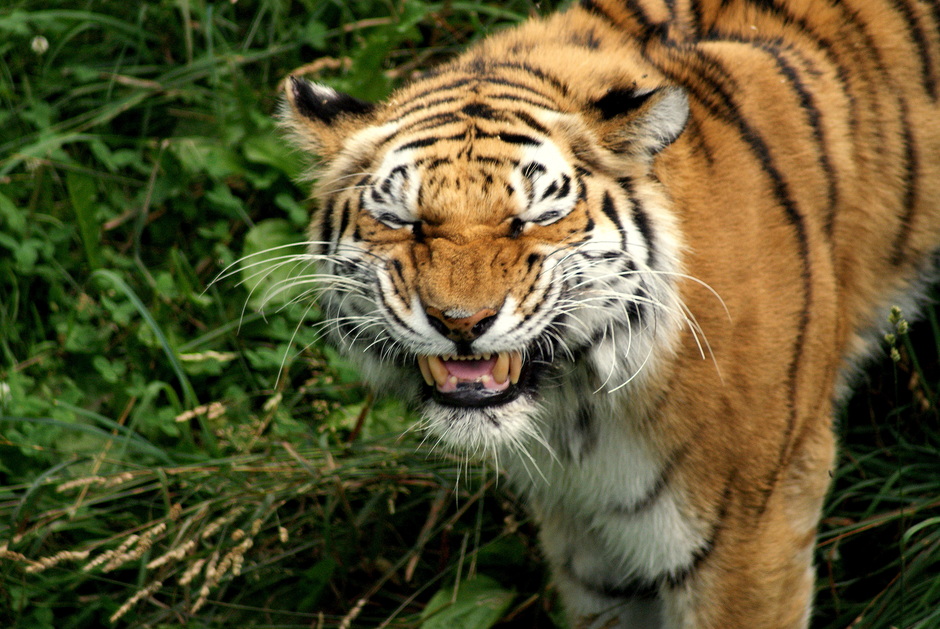 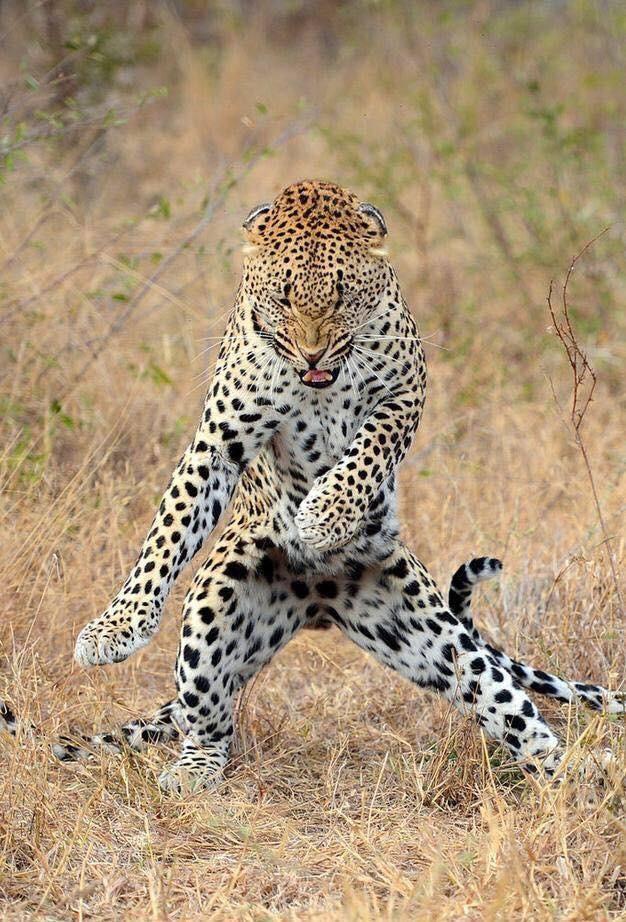 a jaguar
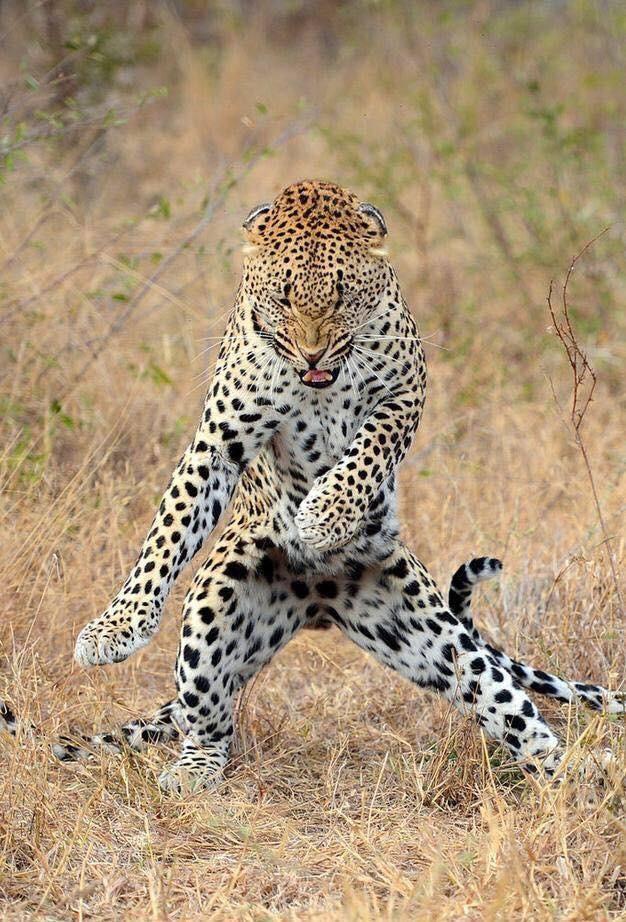 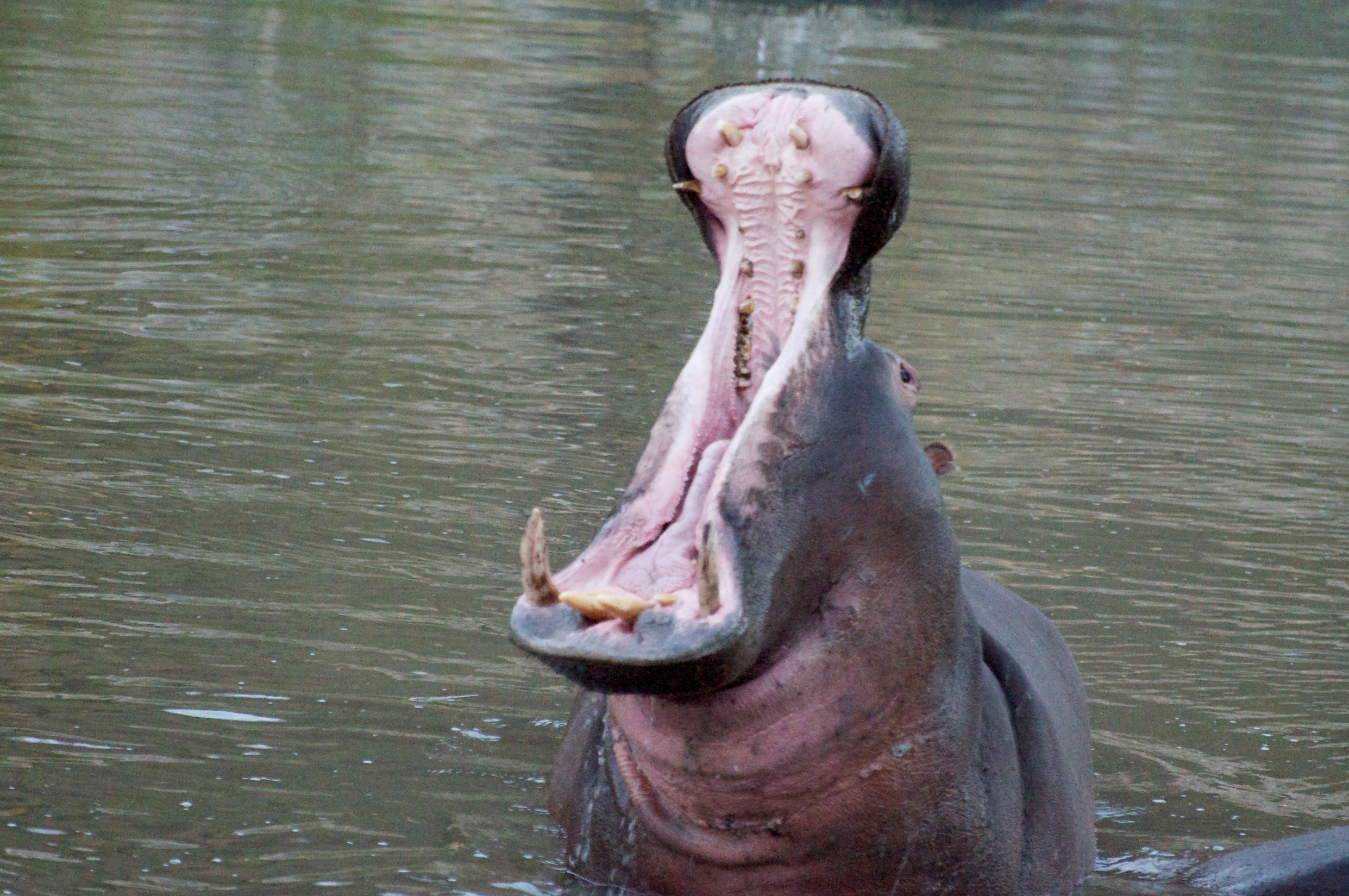 a hippo
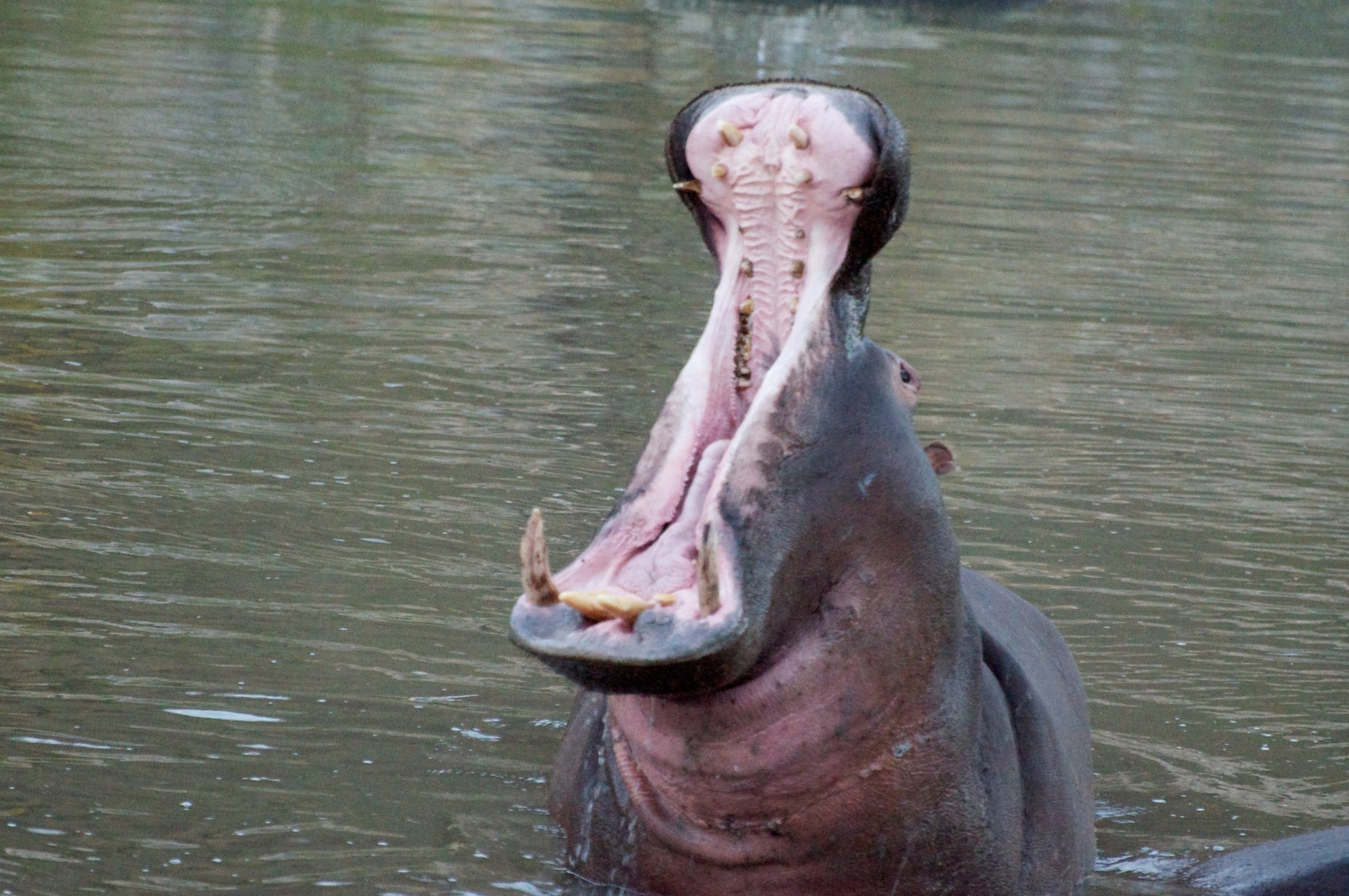 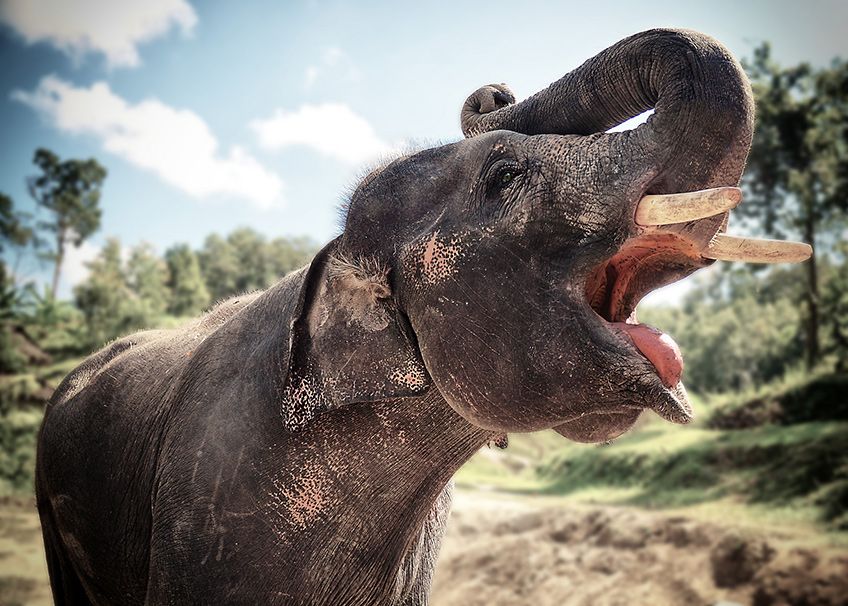 an elephant
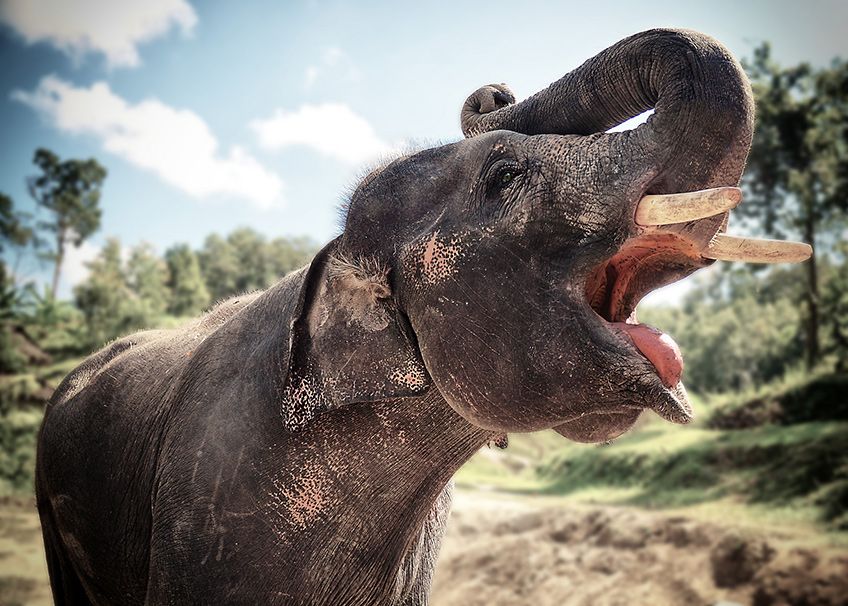